В космосе
Олеся Емельянова
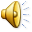 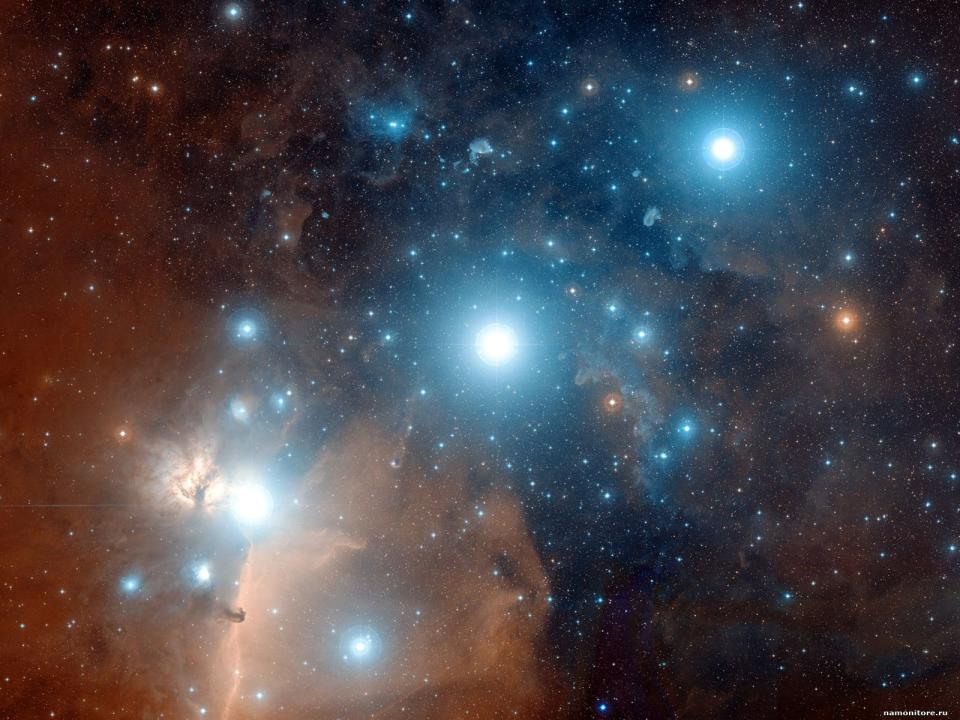 Чтобы глаз вооружитьИ со звездами дружить,Млечный путь увидеть чтобНужен мощный …
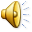 телескоп
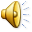 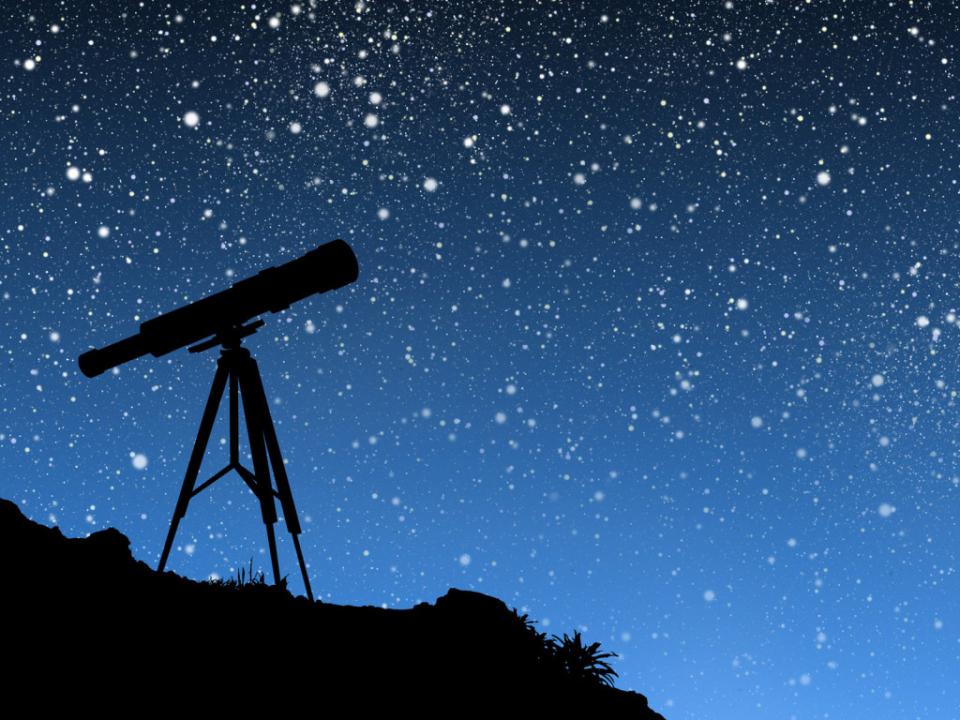 Телескопом сотни летИзучают жизнь планет.Нам расскажет обо всемУмный дядя …
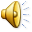 астроном
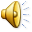 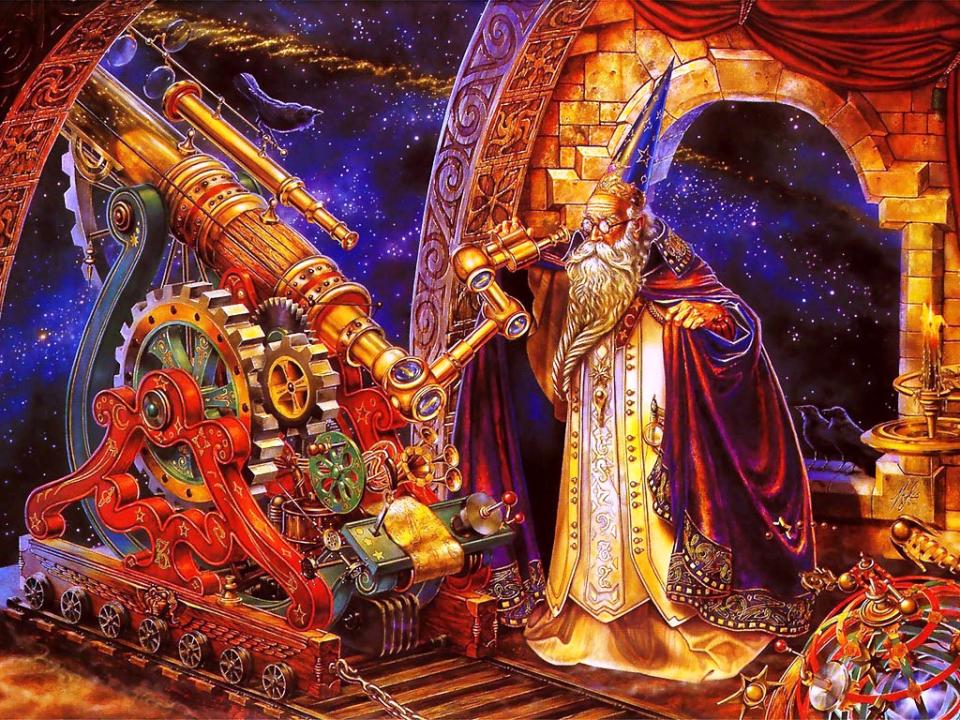 Астроном - он звездочет,Знает все наперечет!Только лучше звезд виднаВ небе полная …
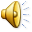 луна
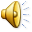 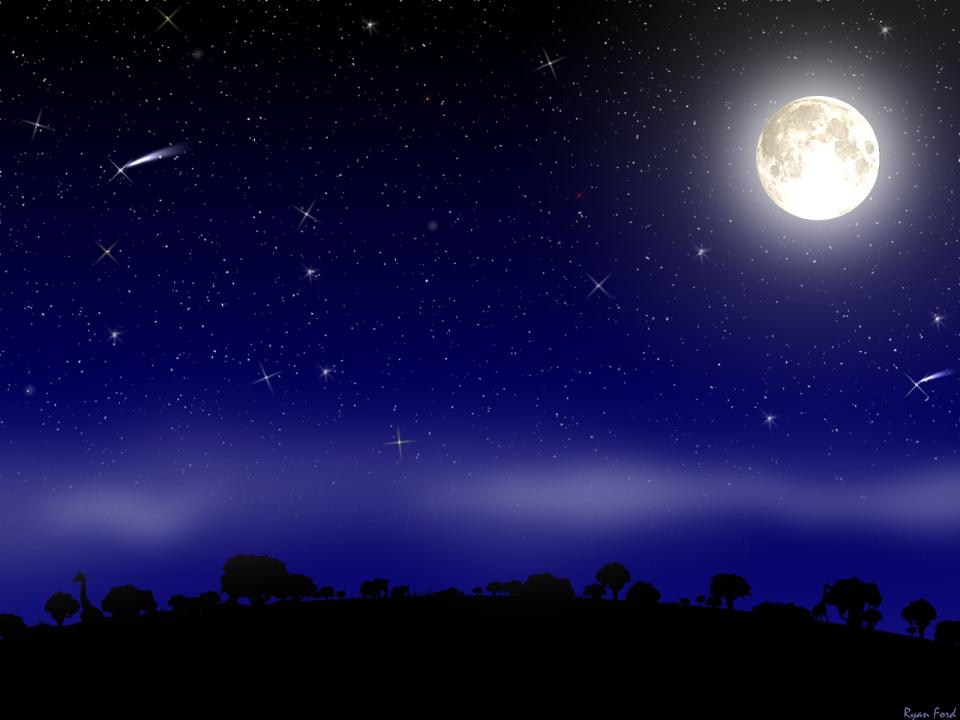 До Луны не может птицаДолететь и прилуниться,Но зато умеет этоДелать быстрая …
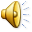 ракета
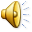 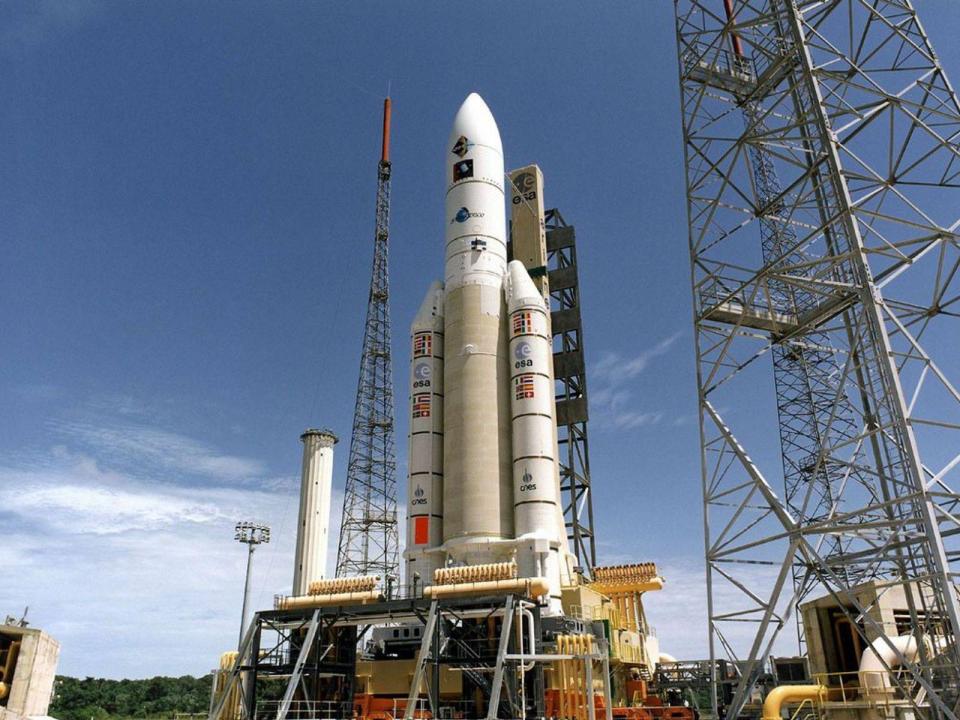 У ракеты есть водитель,Невесомости любитель.По-английски: "астронавт",А по-русски …
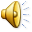 космонавт
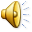 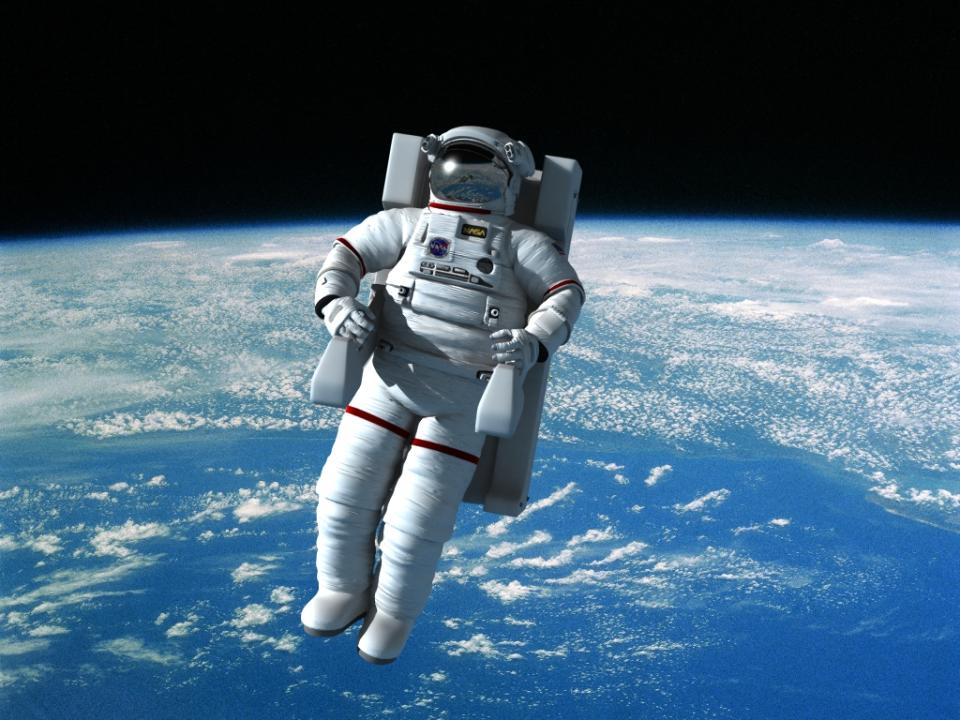 Космонавт сидит в ракете,Проклиная все на свете -На орбите как назлоПоявилось …
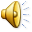 НЛО
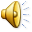 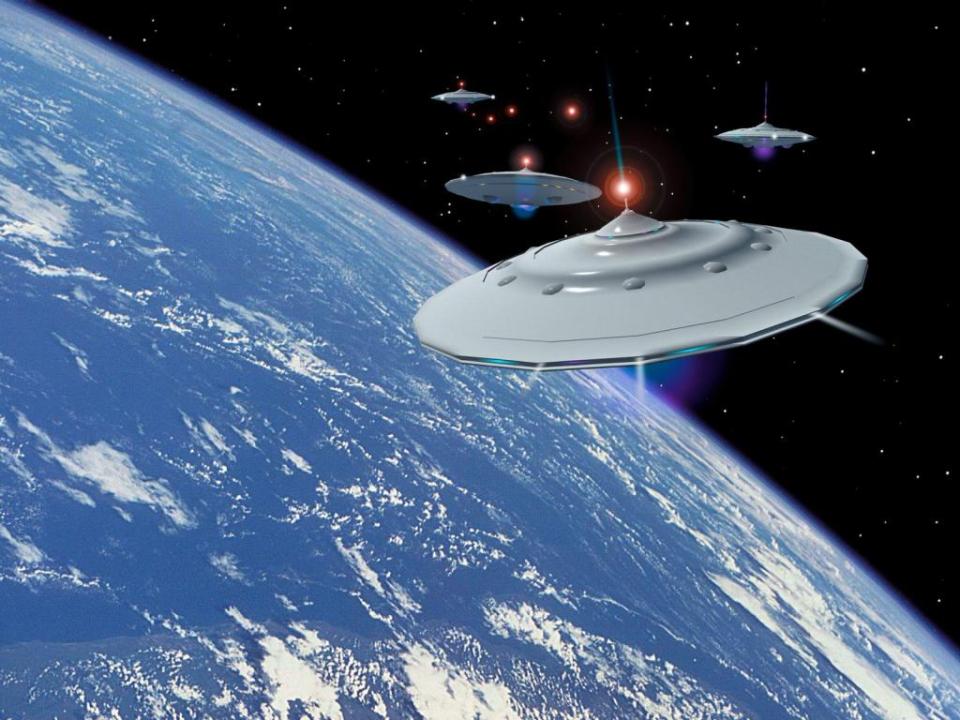 НЛО летит к соседуИз созвездья Андромеды,В нем от скуки волком воетЗлой зеленый …
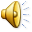 гуманоид
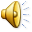 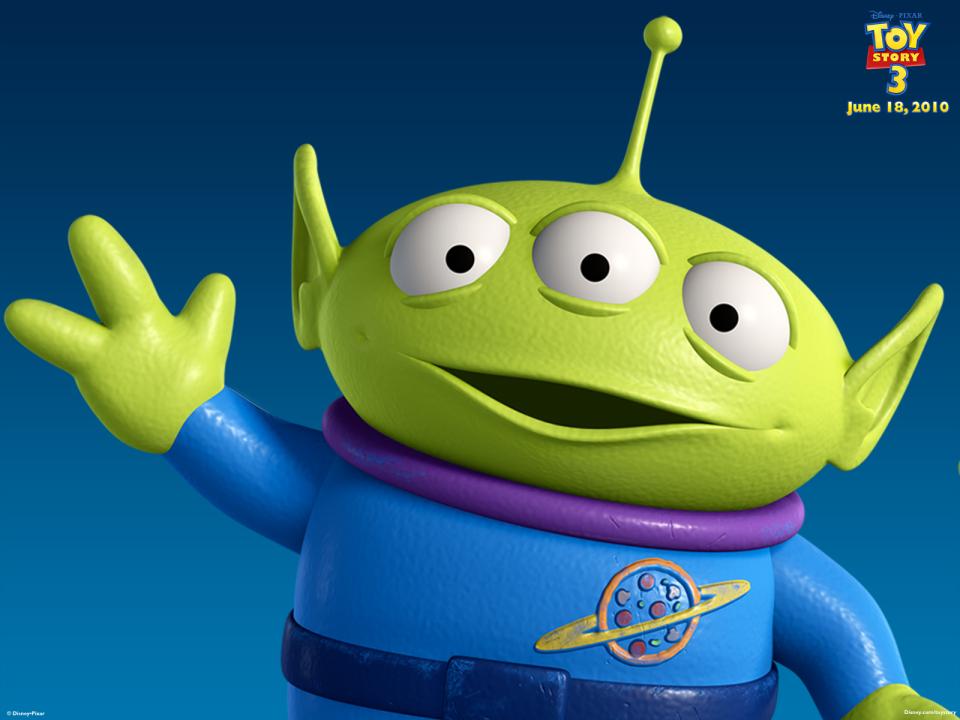 Гуманоид с курса сбился,В трех планетах заблудился,Если звездной карты нету,Не поможет скорость…
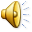 свет
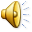 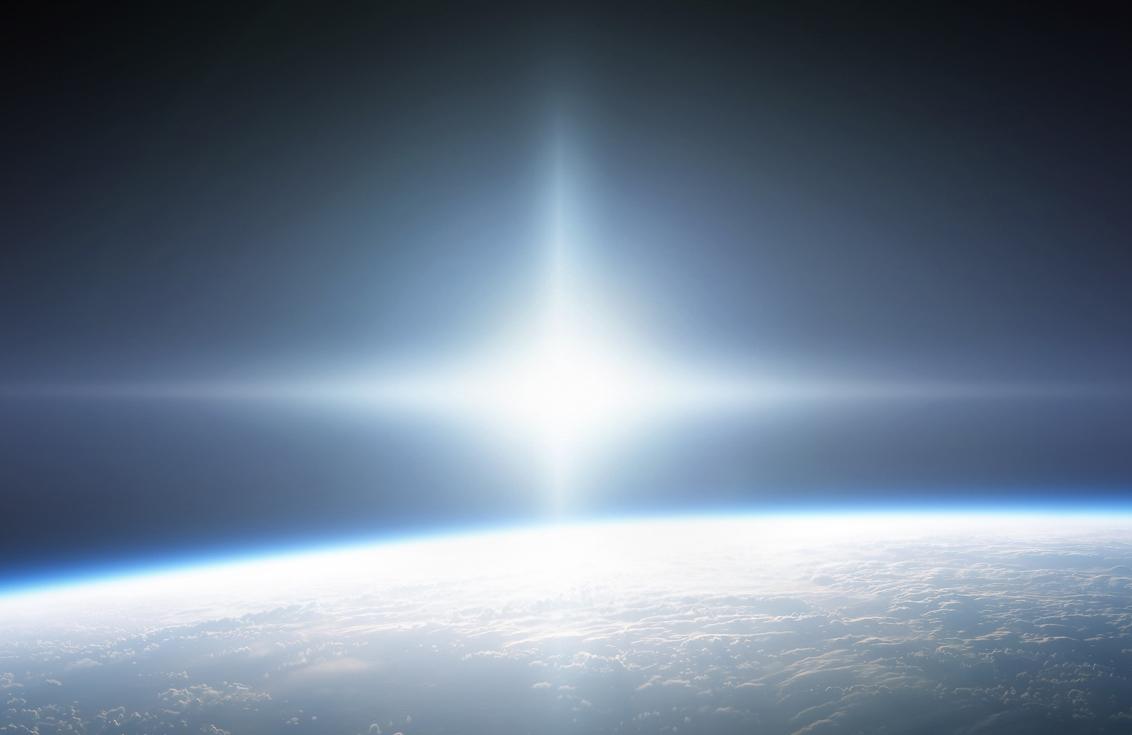 Свет быстрее всех летает,Километры не считает.Дарит Солнце жизнь планетам,Нам - тепло, хвосты - …
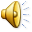 комета
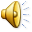 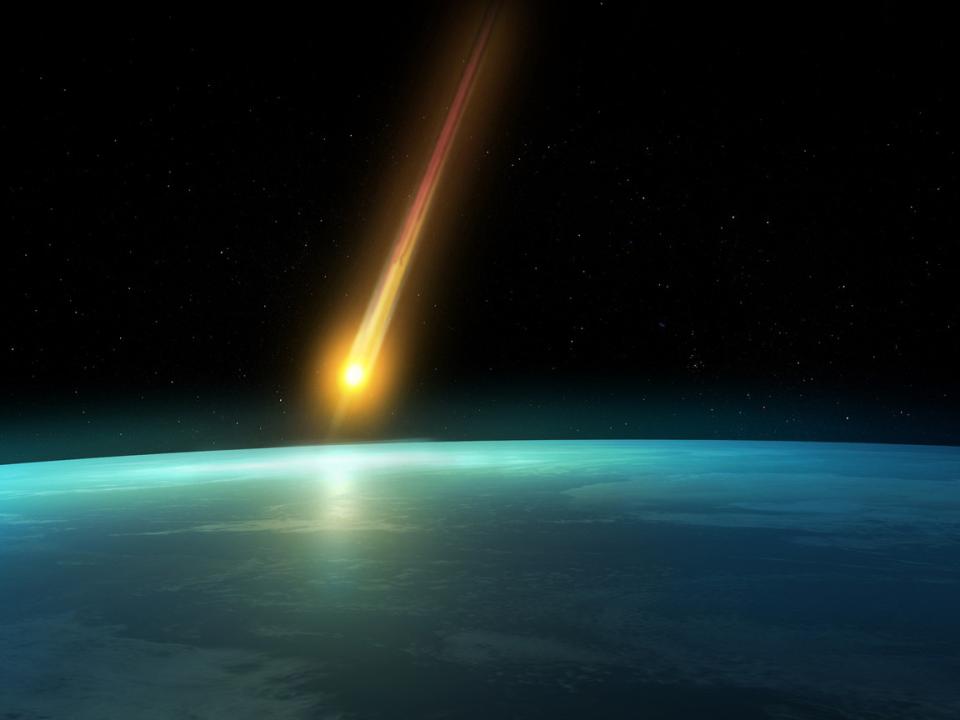 Всё комета облетела,Всё на небе осмотрела.Видит, в космосе нора -Это черная …
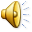 чёрная дыра
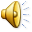 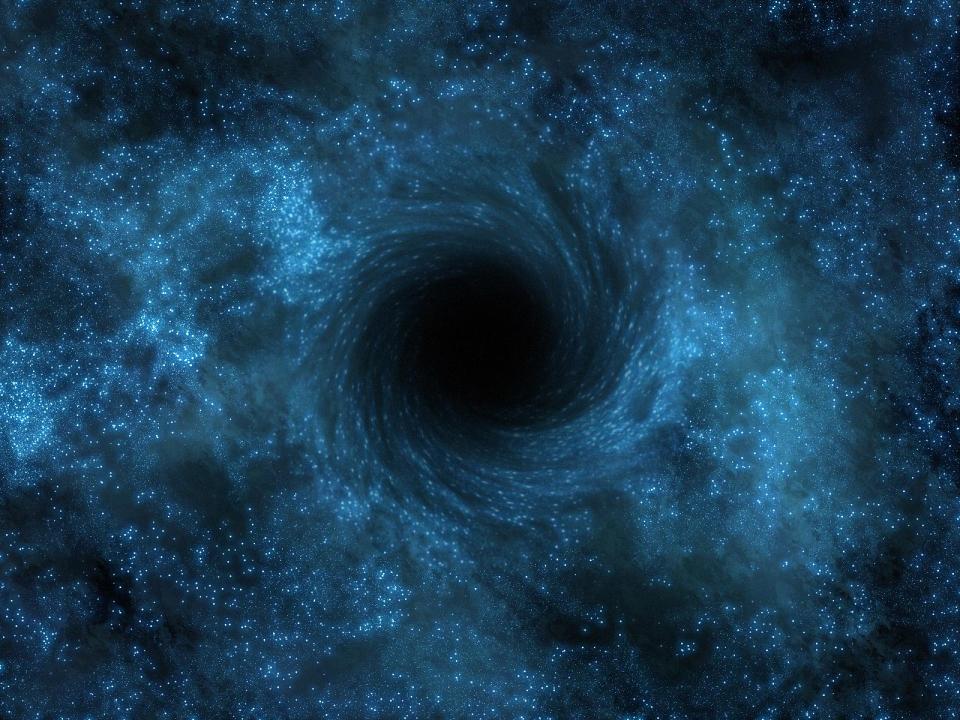 В черных дырах темнотаЧем-то черным занята.Там окончил свой полетМежпланетный …
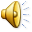 звездолёт
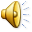 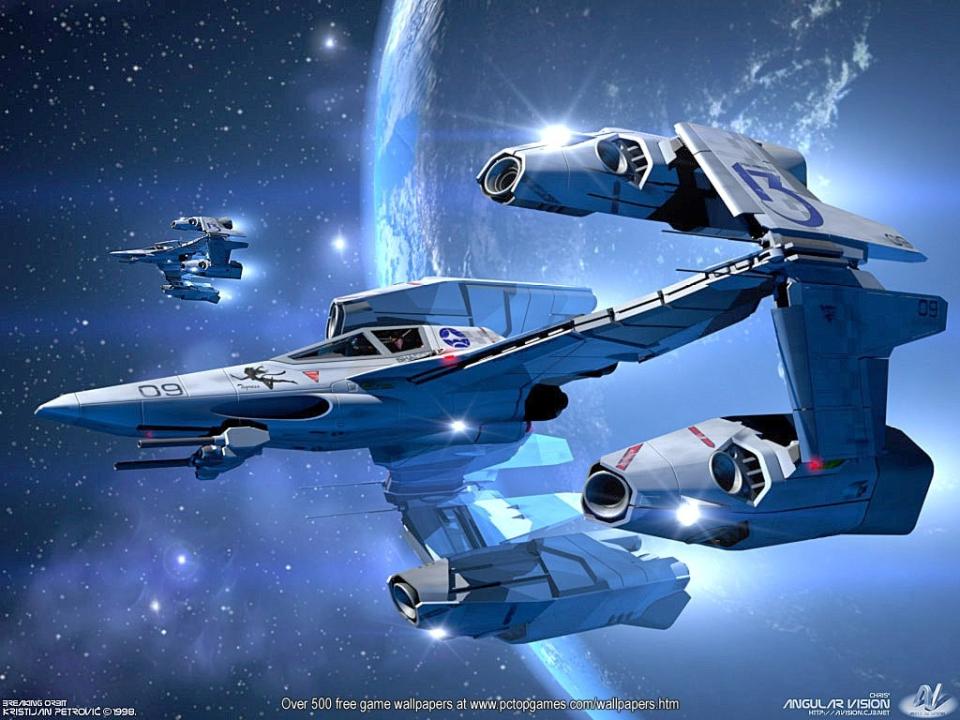 Звездолет - стальная птица,Он быстрее света мчится.Познает на практикеЗвездные …
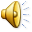 галактика
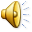 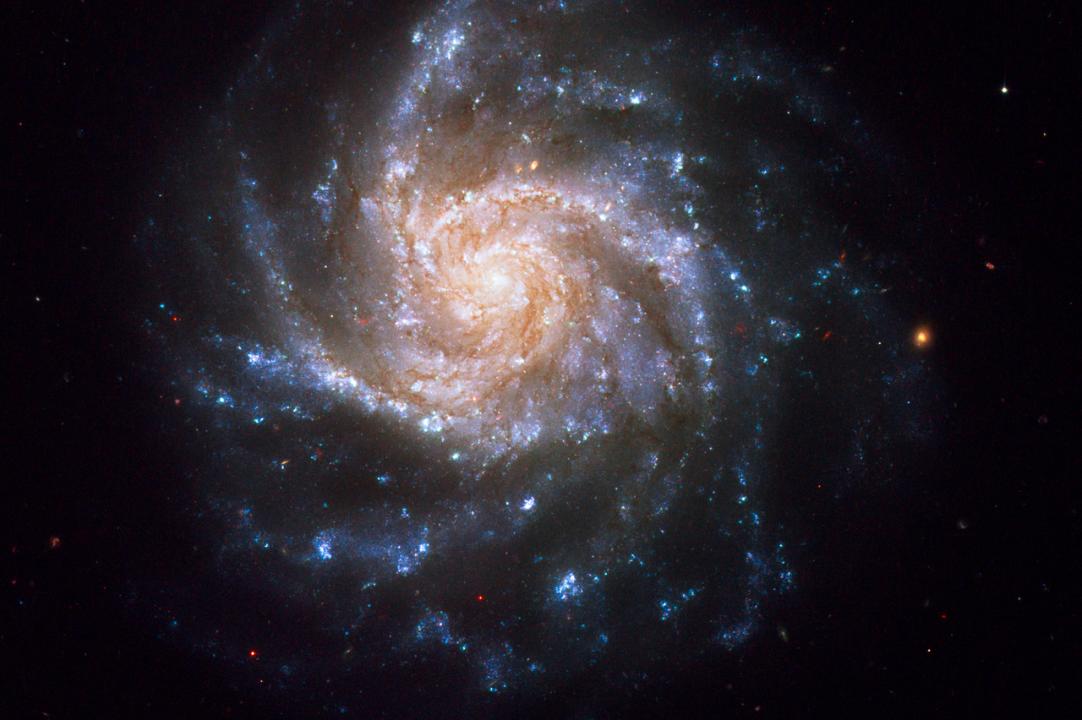 А галактики летятВ рассыпную как хотят.Очень здоровеннаяЭта вся вселенная!
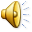 конец
Автор стихотворения: Олеся Емельянова (olesya-emelyanova.ru/‎)
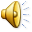